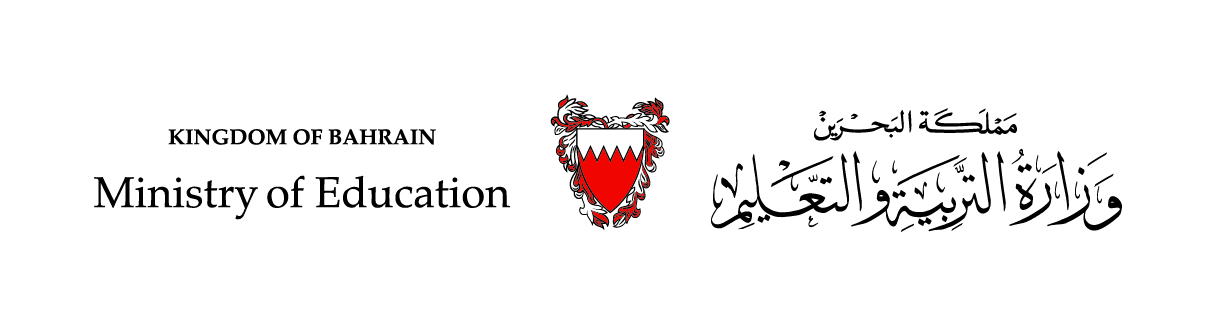 رياضيات الصف الثاني الابتدائي – الجزء الثاني
(14-1): الوَحَداتُ غيرُ القِياسِيَّةِ لِقِياسِ السَّعَةِ
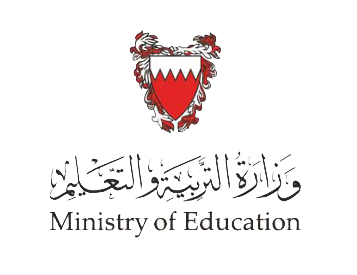 سَنتعلَّمُ في هذا الدرس:
 
اختيارُ وَحَداتٍ غيرَ قِياسِيَّةٍ وأَستعْمِلُها في قِياسِ السَّعَةِ.
سَعَةُ وِعاءٍ هي الكمِّيةُ التي يُمكِنُ لهذا الوِعاءِ أن يَحْوِيَها. 
يُمكِنُ أن أَقيسَ السَّعةَ بوحداتٍ غيرِ قياسيَّةٍ.
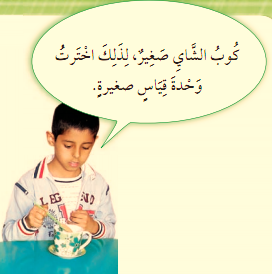 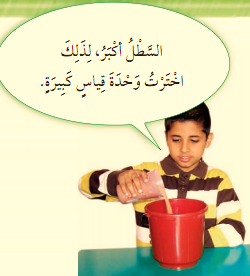 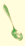 وِحدةُ القِياسِ هي المِلعَقَةُ:
وِحدةُ القِياسِ هي الكُوبُ:
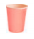 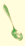 القِياسُ:           تقْرِيبًا
القِياسُ:             تقْرِيبًا
20
20
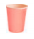 وزارة التربية والتعليم – 2020م
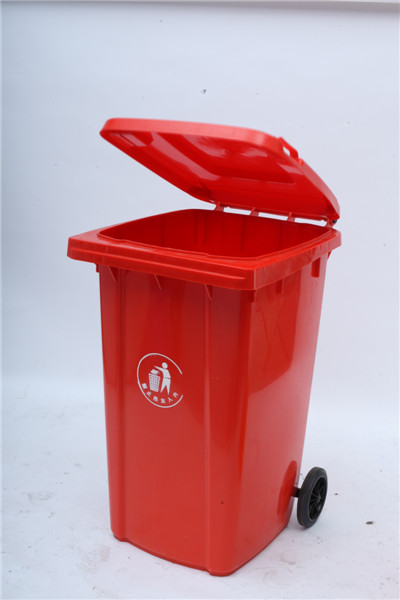 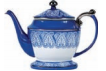 وِحدةُ القِياسِ هي الكُوبُ:
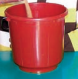 وِحدةُ القِياسِ هي السَّطْلُ:
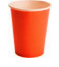 القِياسُ:       تقْرِيبًا
5
القِياسُ:       تقْرِيبًا
20
وزارة التربية والتعليم – 2020م
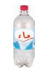 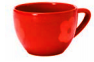 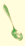 وِحدةُ القِياسِ هي الكُوب:
وِحدةُ القِياسِ هي المِلعَقَةُ:
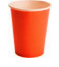 القِياسُ:       تقْرِيبًا
10
القِياسُ:       تقْرِيبًا
3
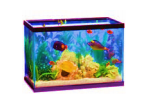 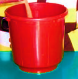 وِحدةُ القِياسِ هي السَّطلُ:
القِياسُ:       تقْرِيبًا
10
وزارة التربية والتعليم – 2020م